Team: Georgia
Reporter: Tekle Dolidze
Cinder
In The Middle Ages People Used To Wash Laundry In Cinder. Study The Effectiveness of Cinder in Washing Clothes.
Problem: Cinder
Plan:
Historical Review
Theoretical Model:
What is cinder, components of cinder
Two kinds of soils
Soap and its washing properties
Soaking process
Experiments:
Cinder and different kinds of grease
Cinder’s role in surface tension change
Washing different kinds of cloth
Conclusion
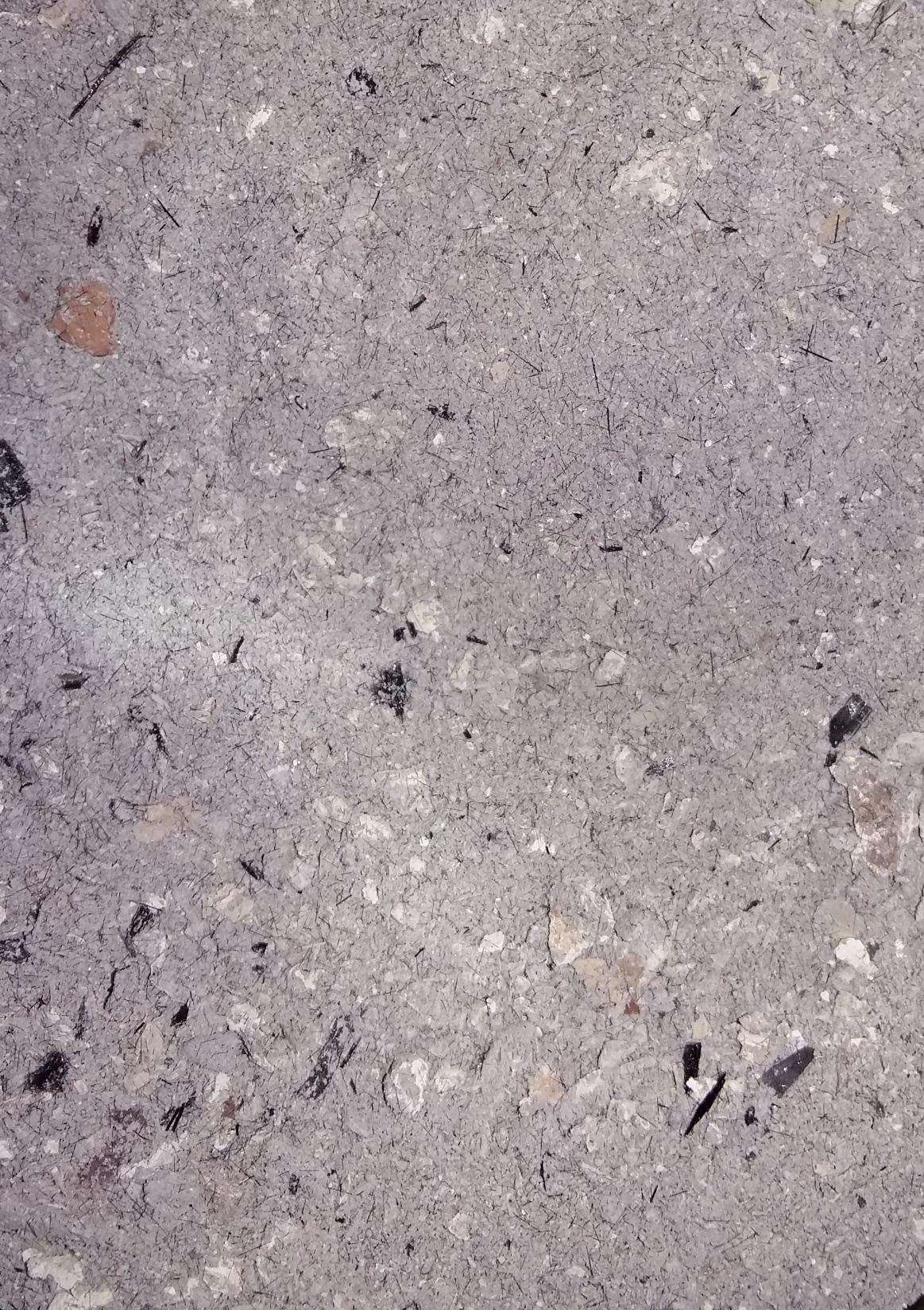 Washing in old ages was difficult
Washing with cinder
Soaps made from cinder and animal fat
Important Components of Cinder
Potassium salts
Sodium salts
Why?
K and Na are used to make soap (soluble components of wood ash)
Common in composition of different kinds of wood cinder:
Ca (about 40%)
 K (about 10%)
 Na (Very little)
What is the reason they washed laundry in cinder?
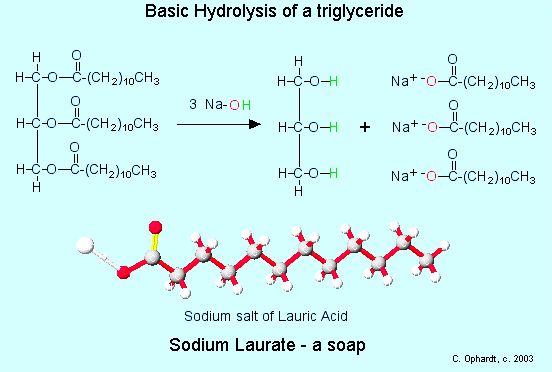 Potassium and Sodium react with fats
Getting soap molecules
Soap molecules wash other soils from cloth
Cinder lowers Surface Tension
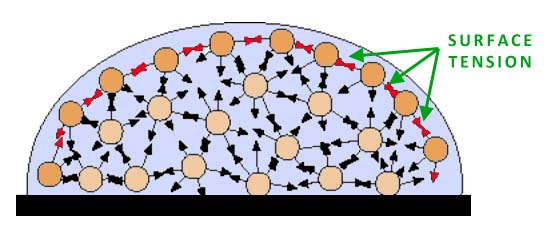 Washing with soap = Removing hydrophobic soils
Soap Molecule
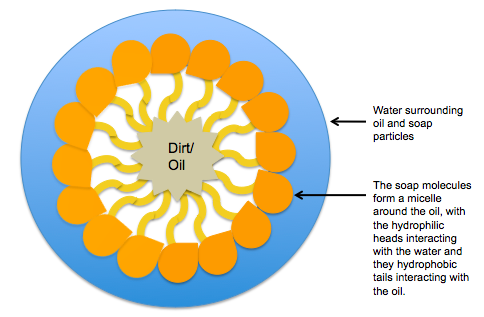 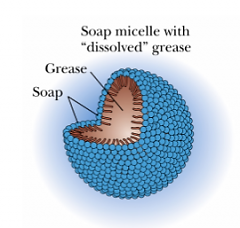 Explanation
K2CO3 reacts with water with forming K+ ions, and then reacts with fats on the cloth, converts it into glycerol and fatty acids. We get MOLECULES OF SOAP, which washes other fats.
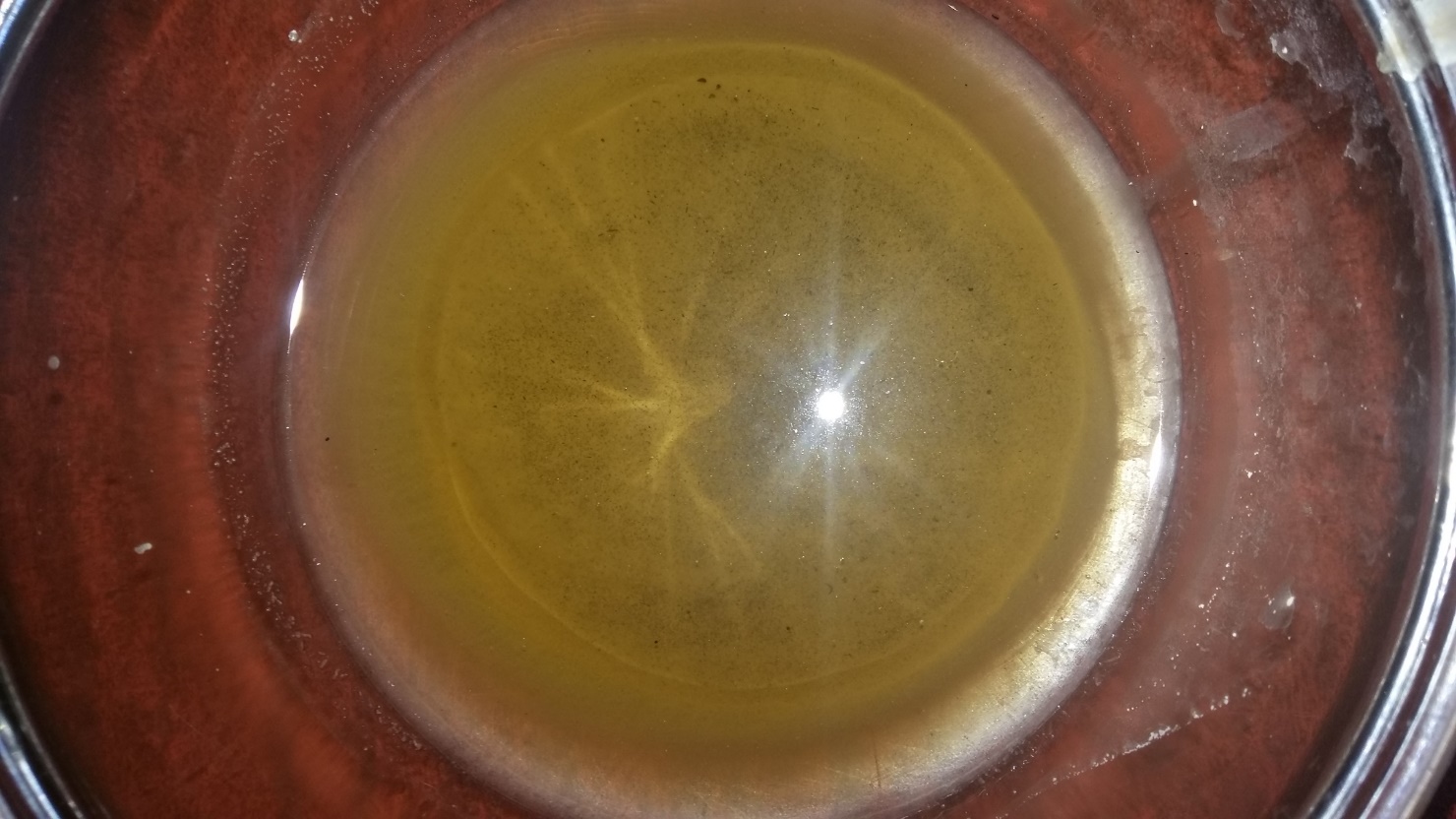 On the picture: solution of cinder in water
Different kinds of grease and their fatty acids
Animal fat
Hot sunflower seed oil
Sunflower seed oil
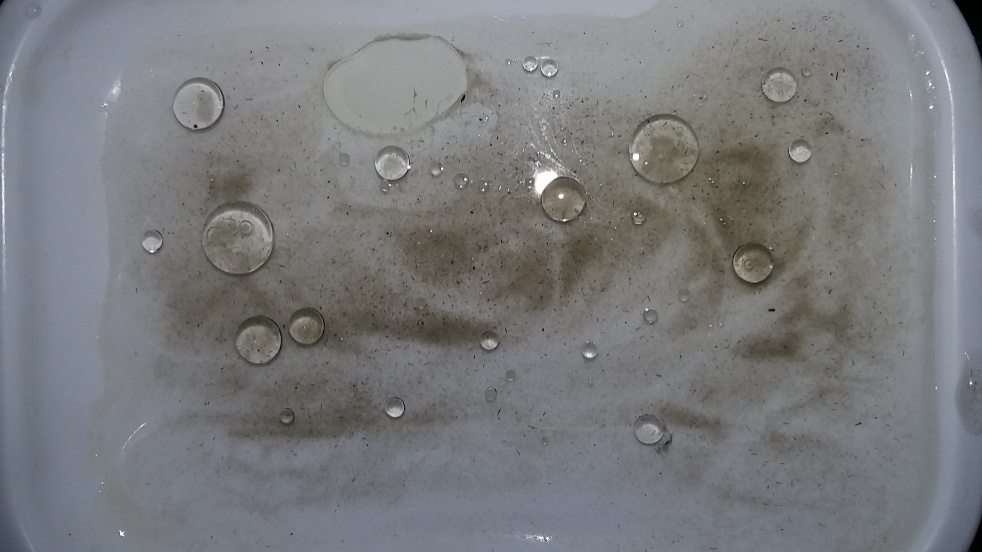 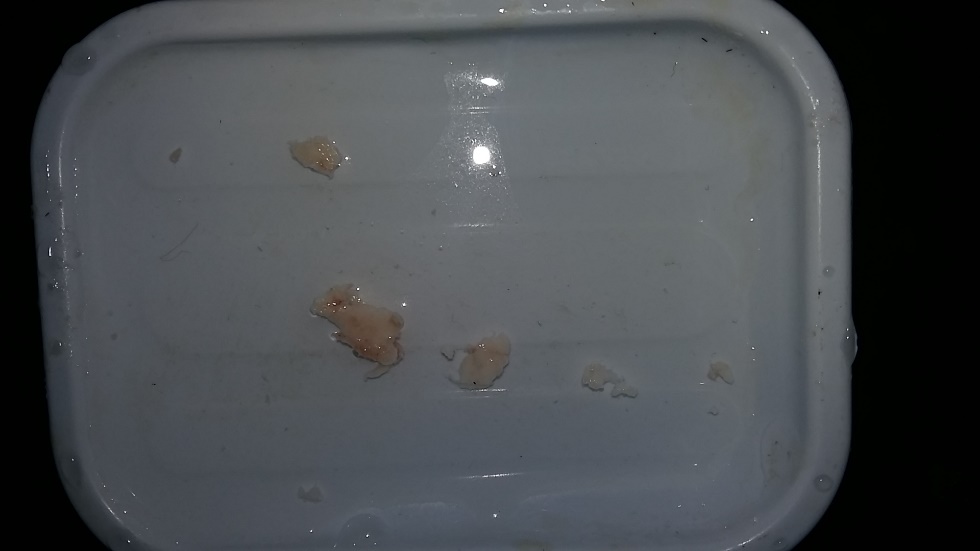 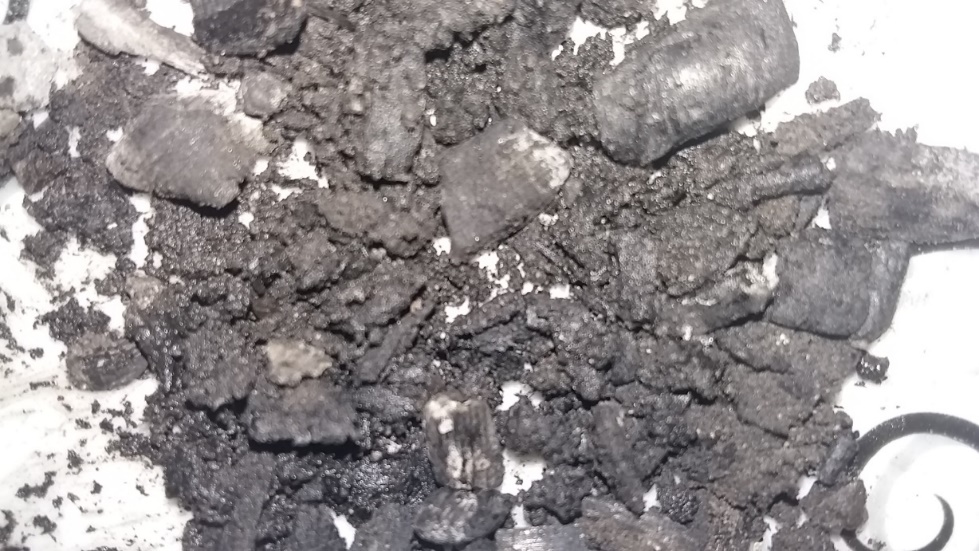 Hot animal Fat
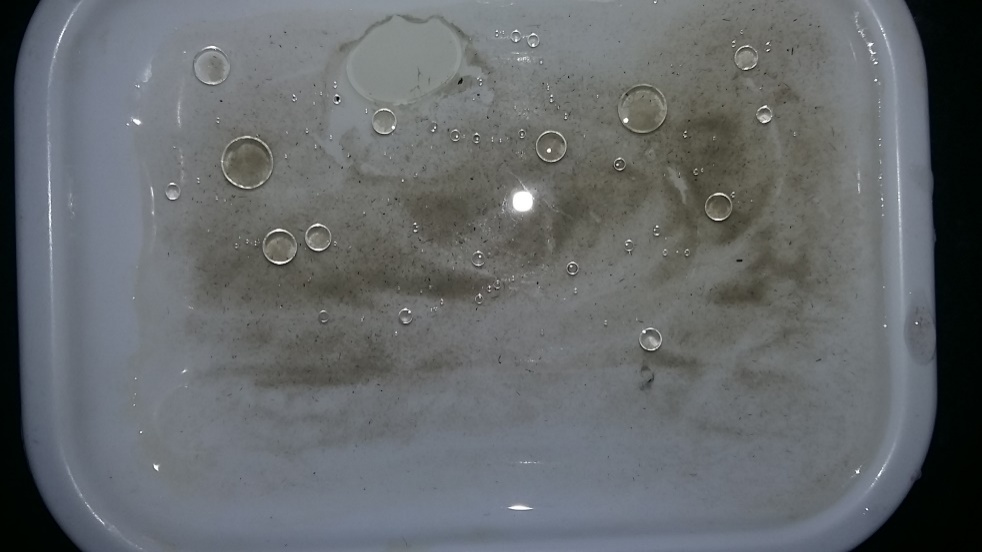 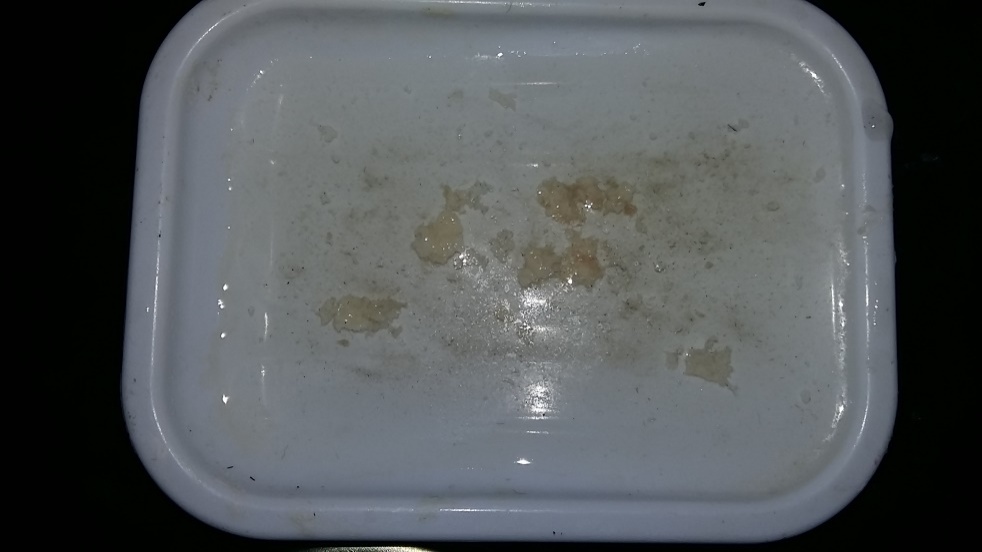 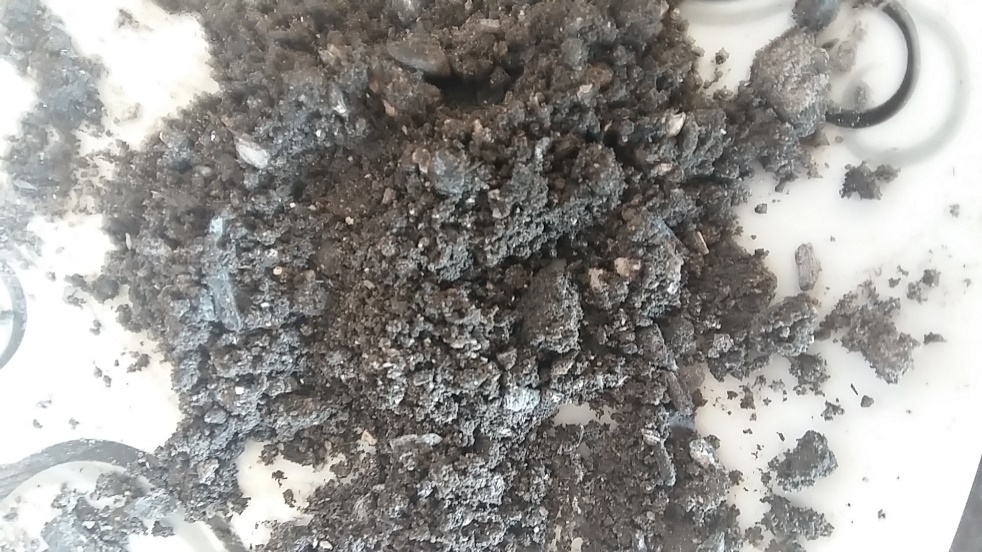 Surface Tension and cinder
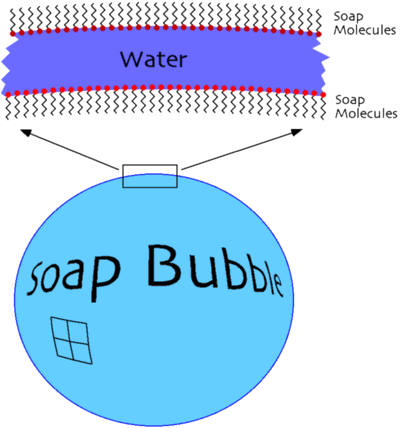 Soap Decreases Surface tension, let’s see in case of cinder
Dependence of angle between liquid and tube wall on amount of cinder in water
Dependence of kind of cloth on washing process
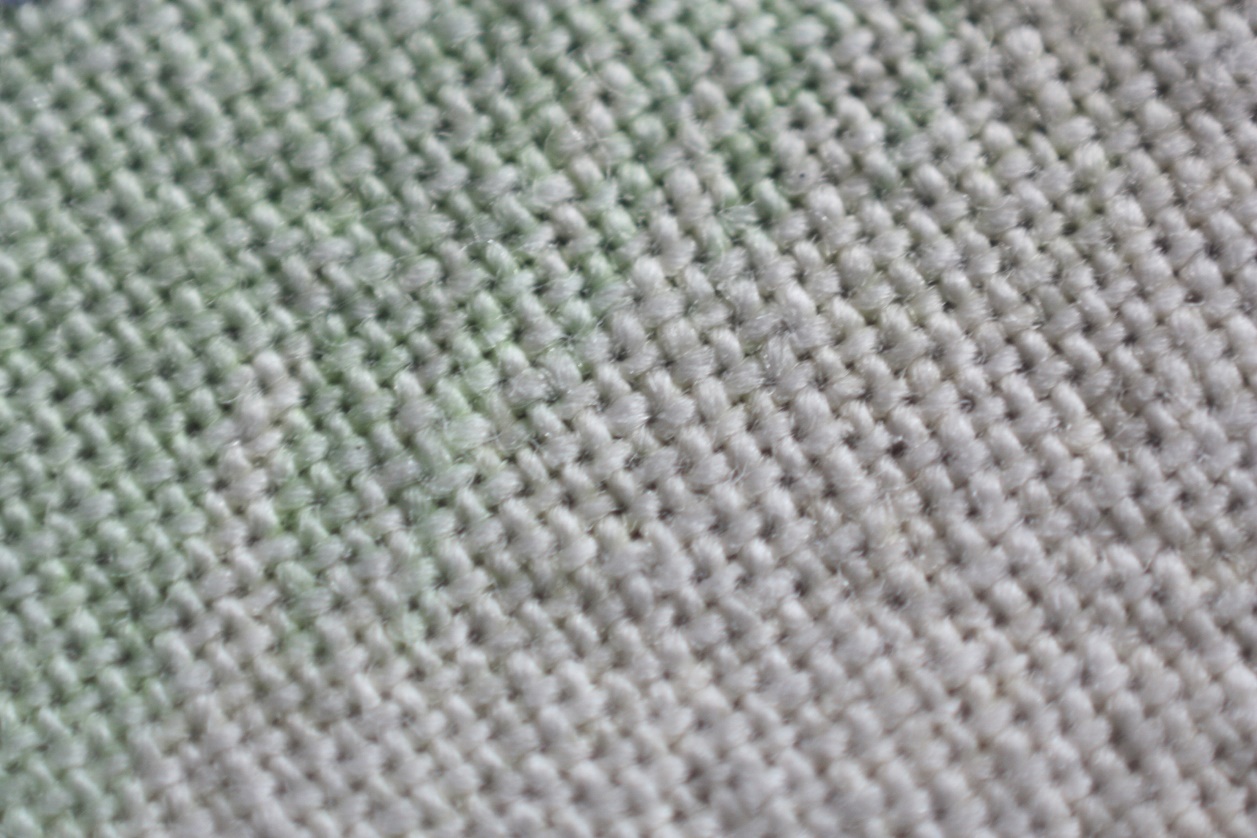 Volume
Area
Pores
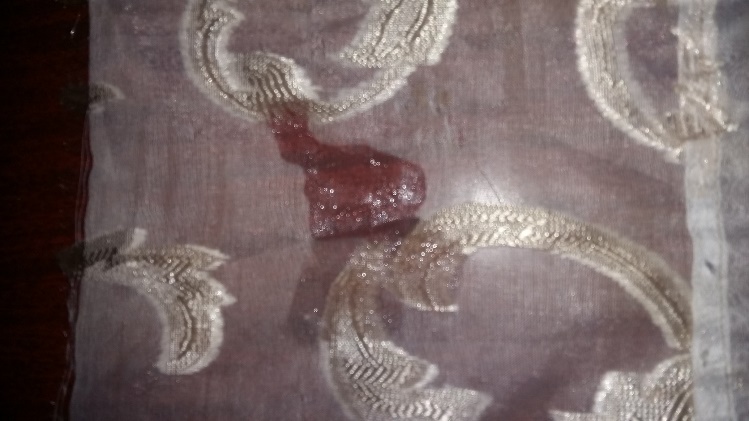 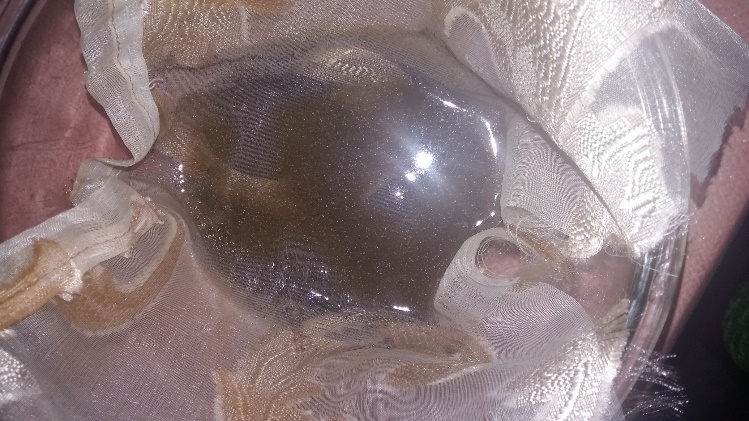 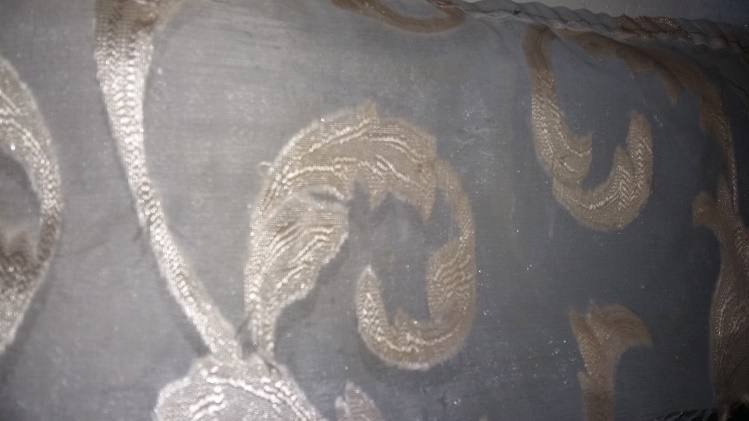 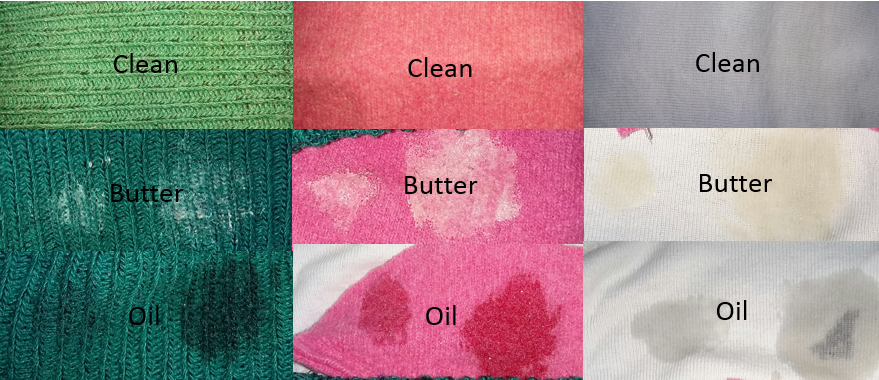 Cinder, Solution of Cinder and pH
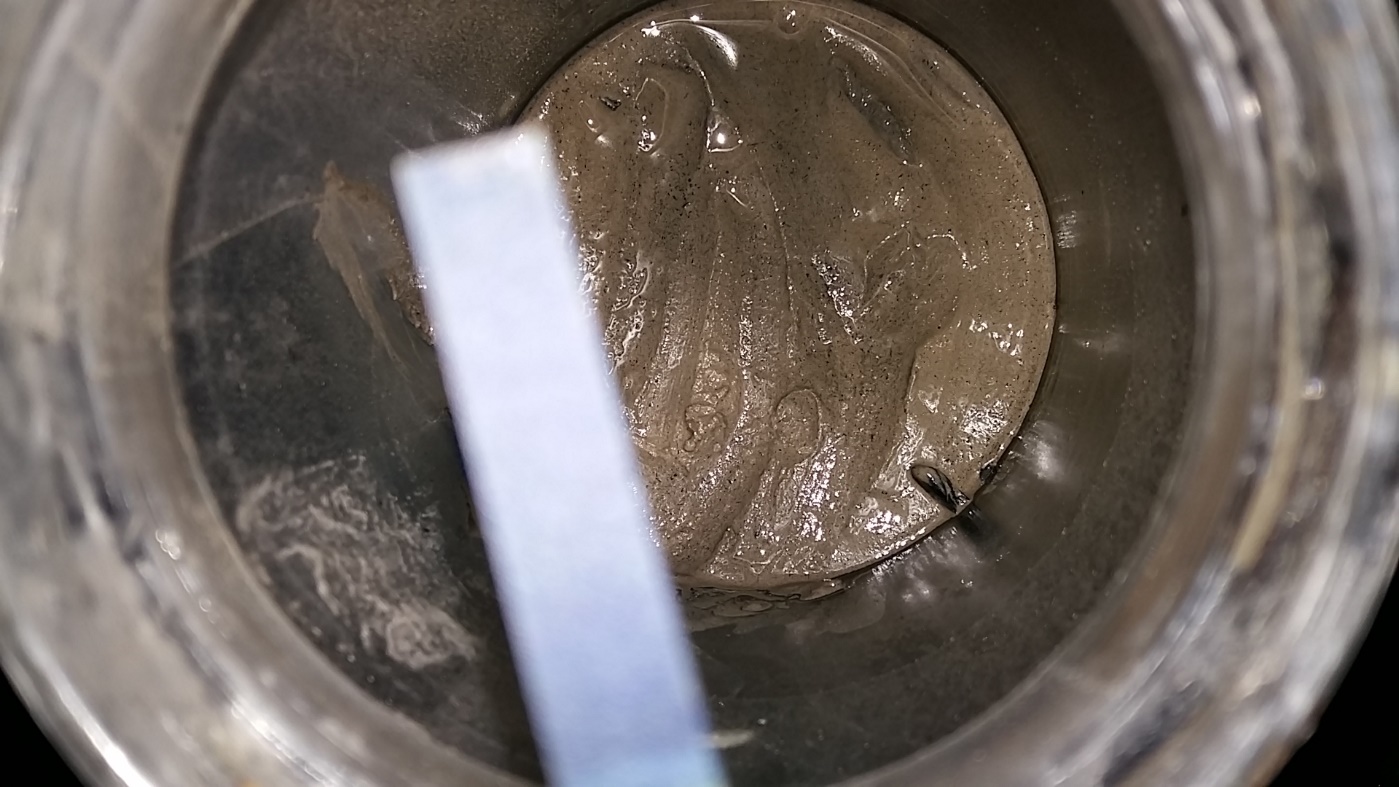 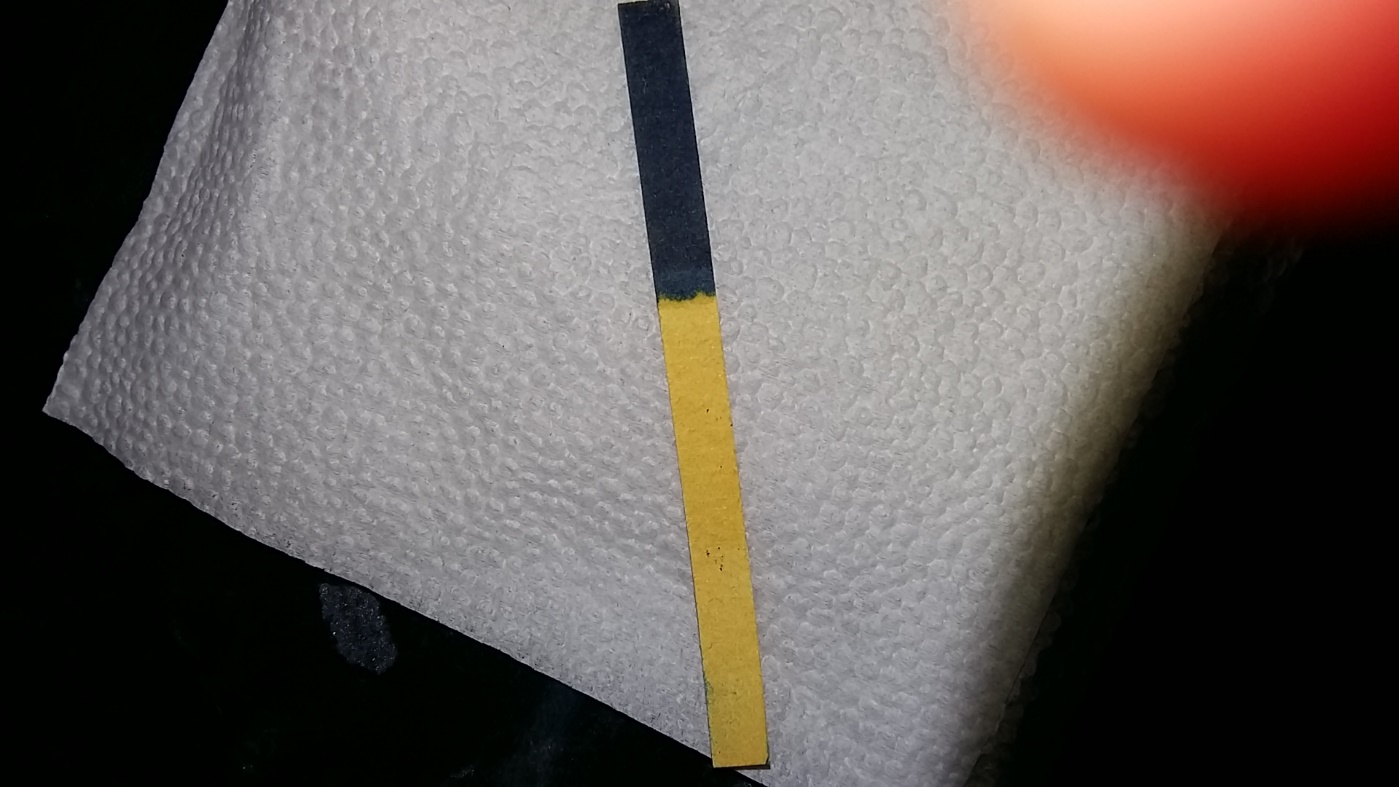 pH indicator
Solution of 1 cup cinder + 1 cup water
References
http://www.drevesinas.ru/woodstructura/
https://ru.wikipedia.org/wiki/cinder
https://ru.wikipedia.org/wiki/lye
http://www.soap-making-resource.com/fatty-acids-soap-making.html
Conclusion
What are the components of cinder
What is washing, washing with cinder
Experiments showing effectiveness of washing with cinder
Opinions about washing with cinder
Thank you